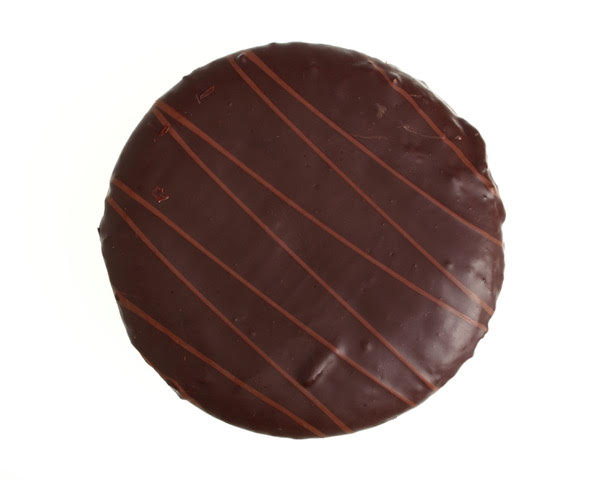 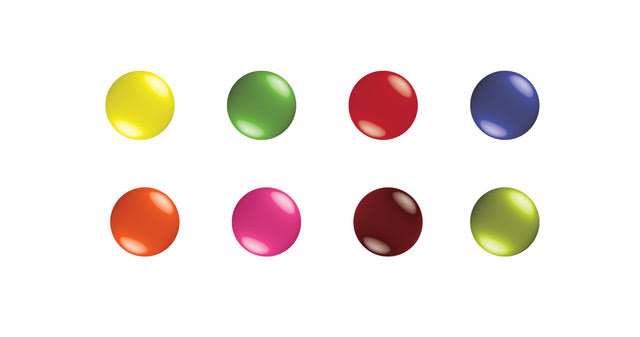 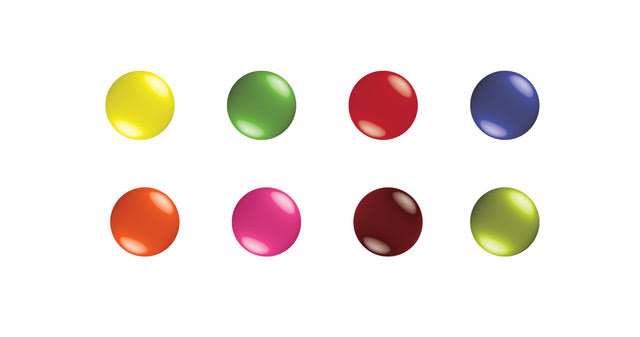 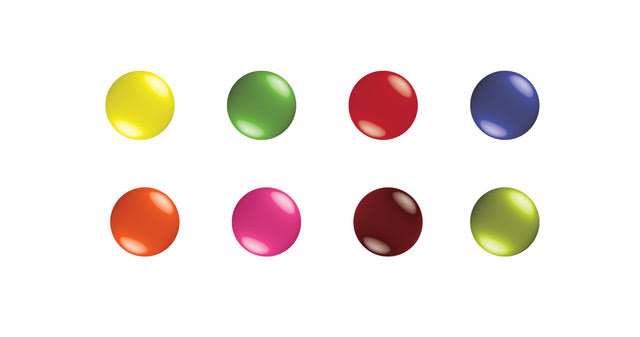 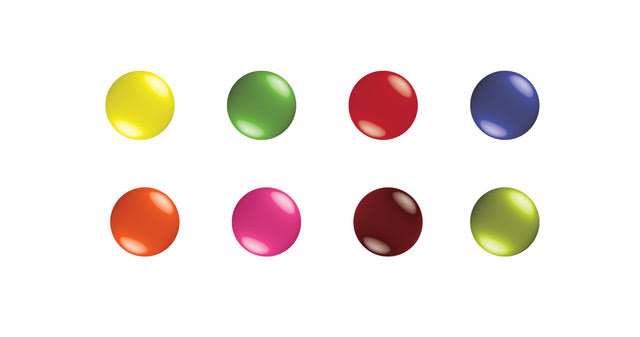 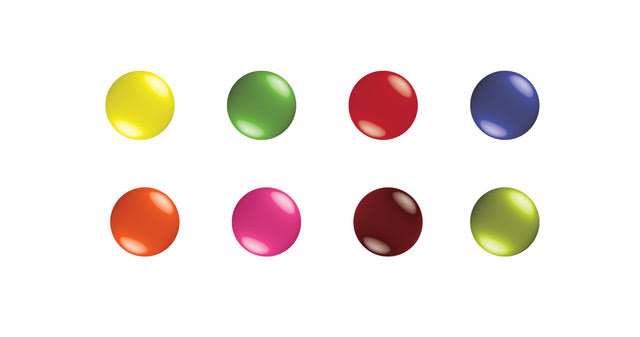 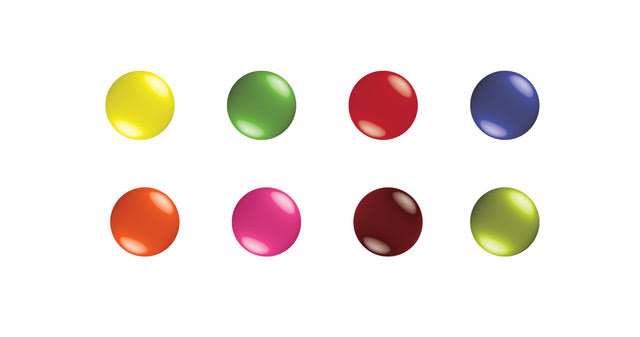 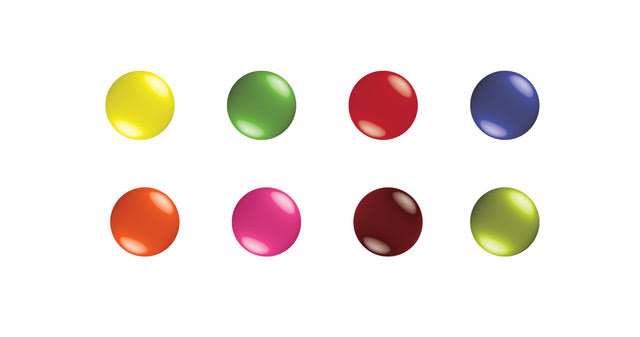 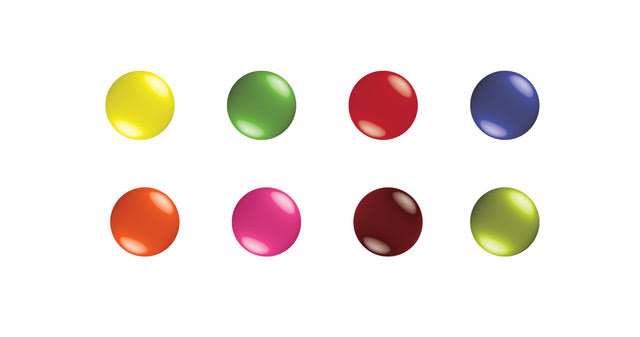 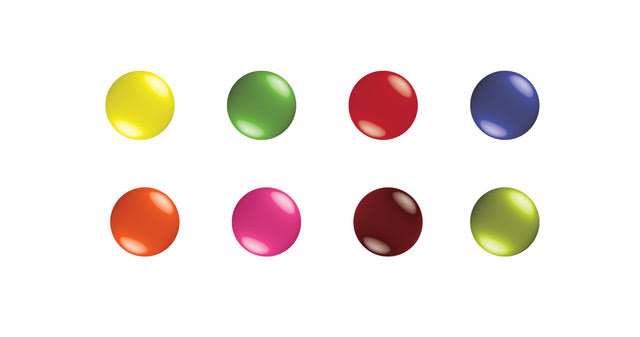 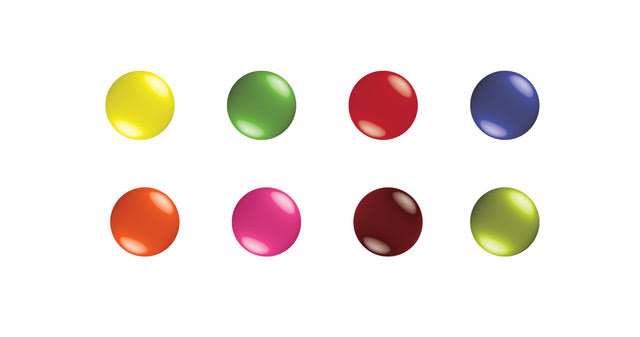 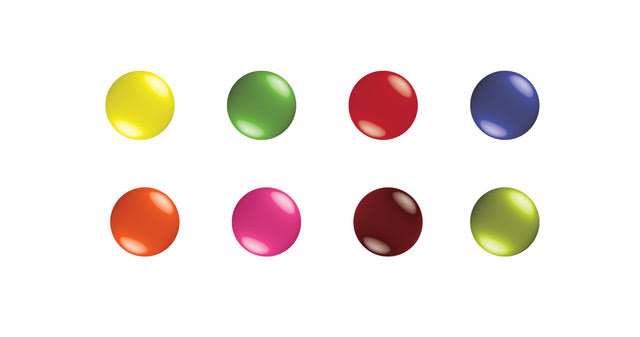 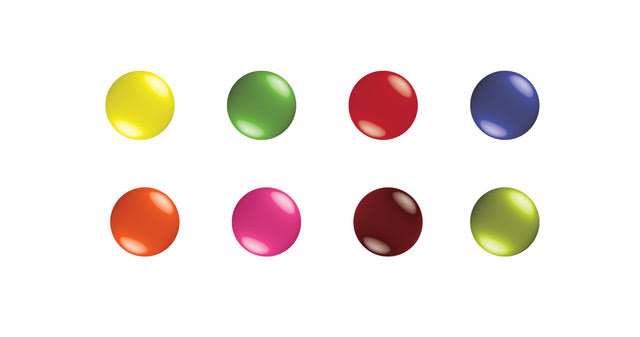 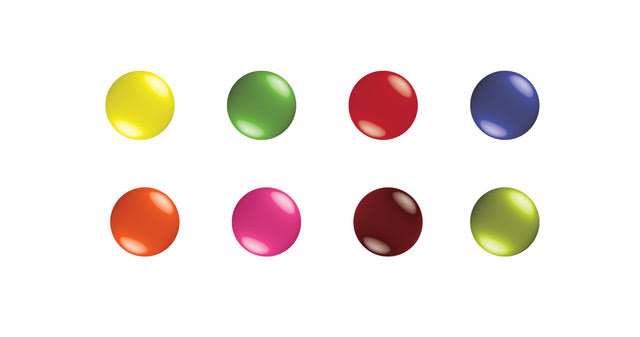 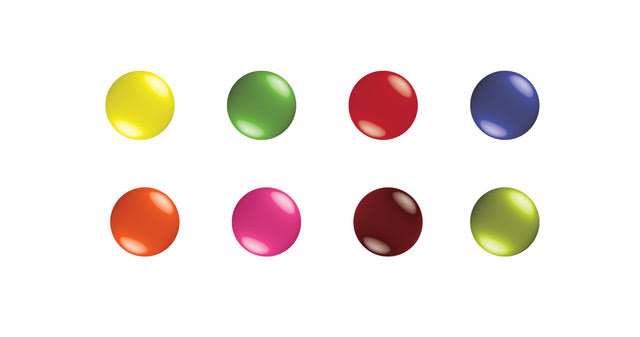 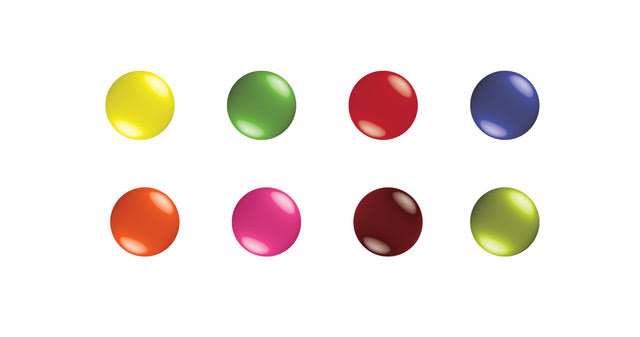 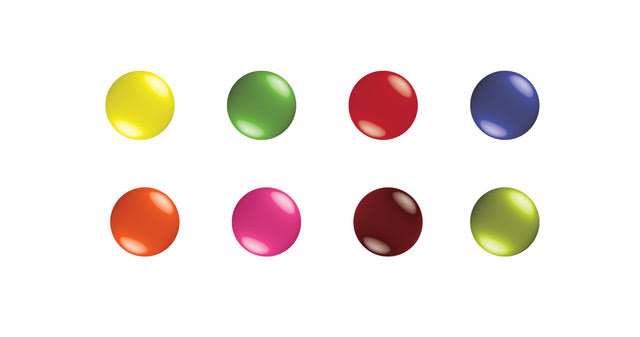 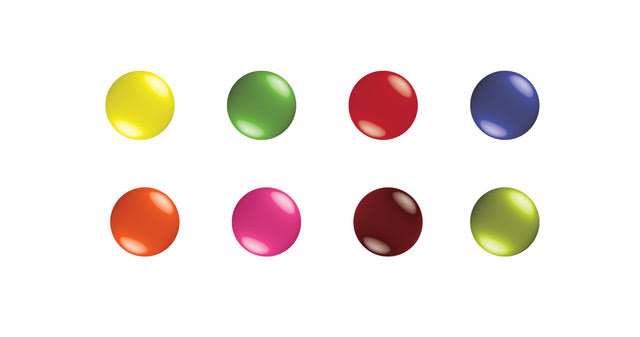 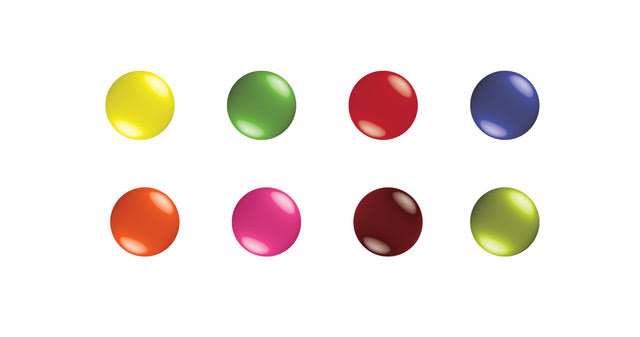 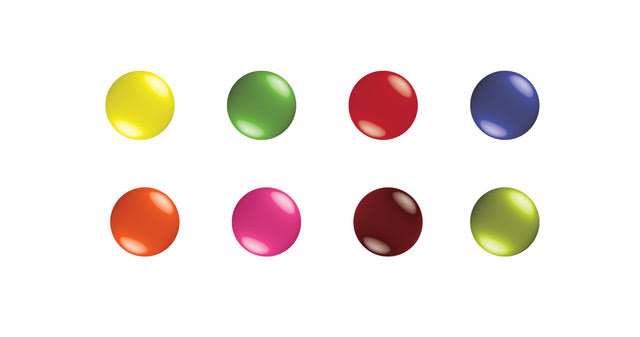 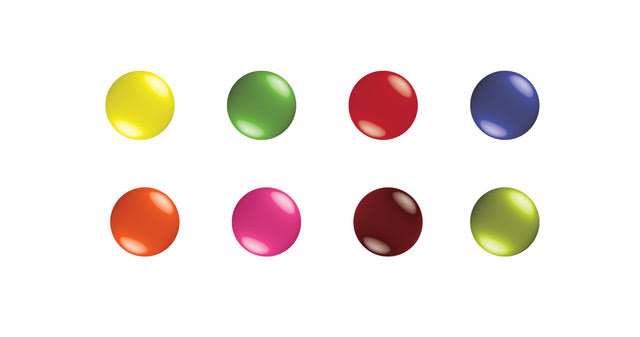 20
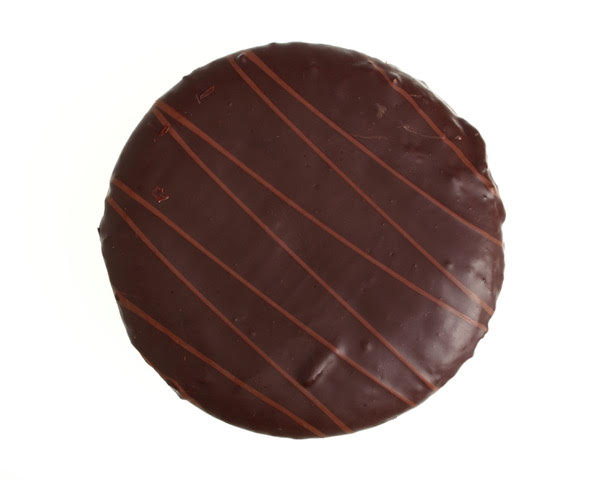 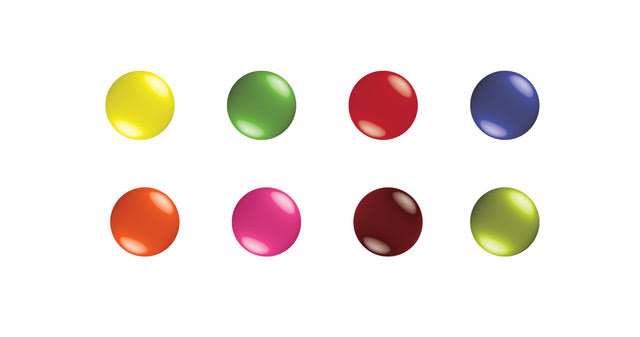 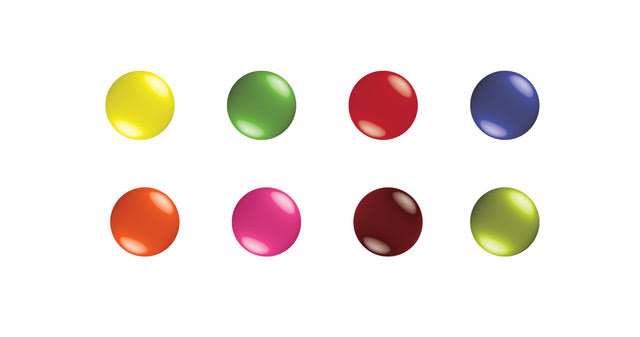 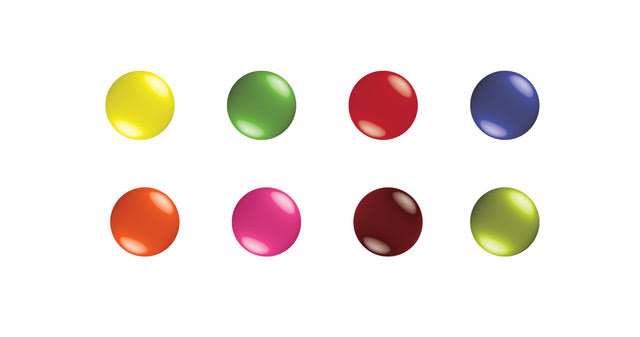 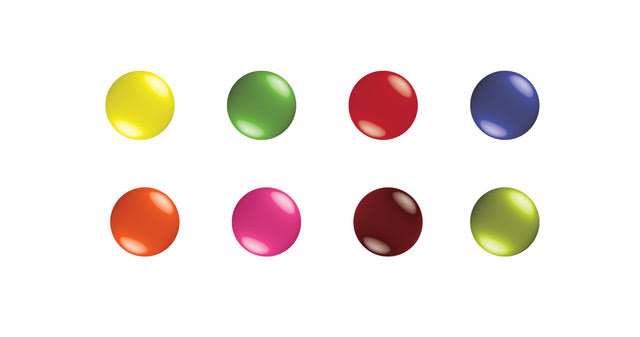 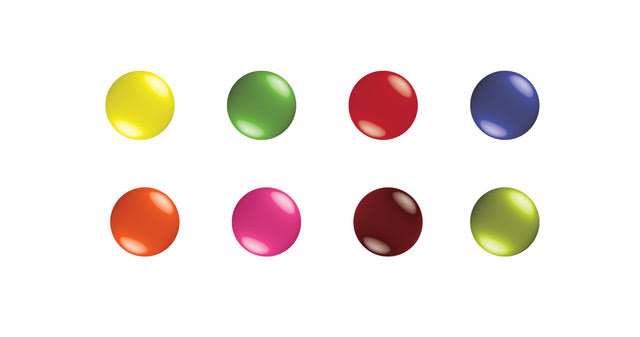 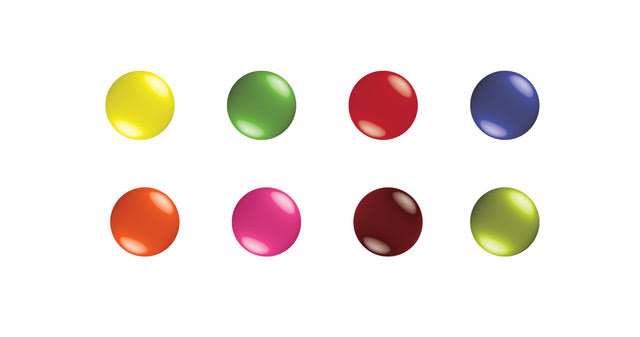 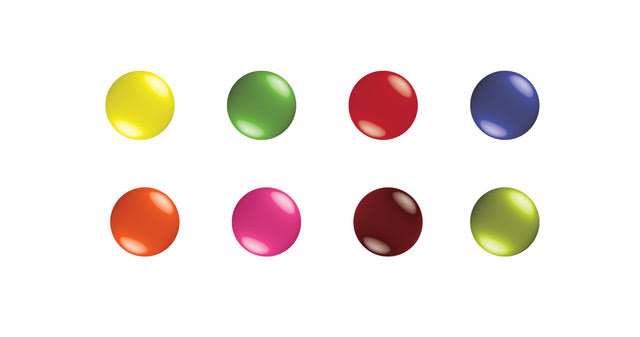 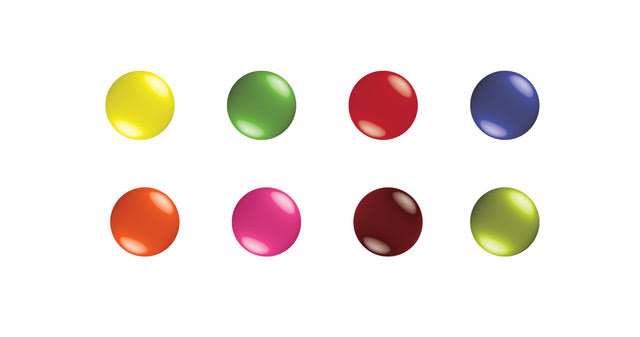 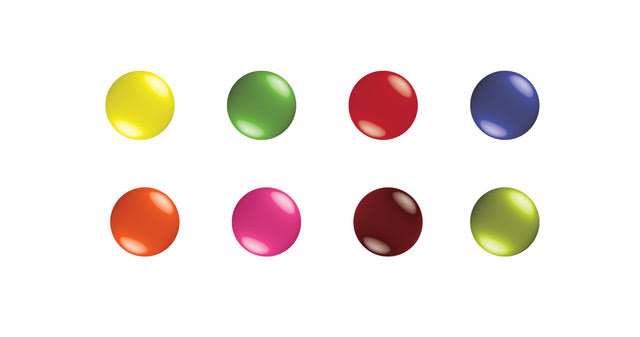 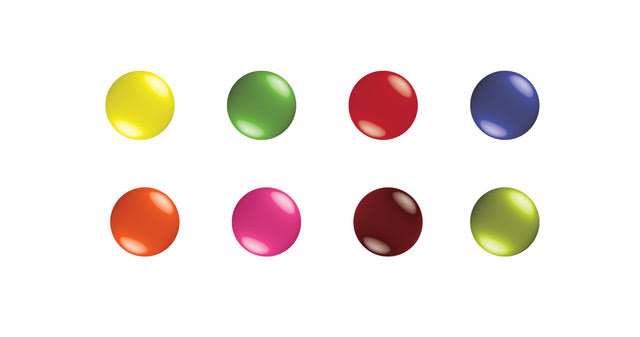 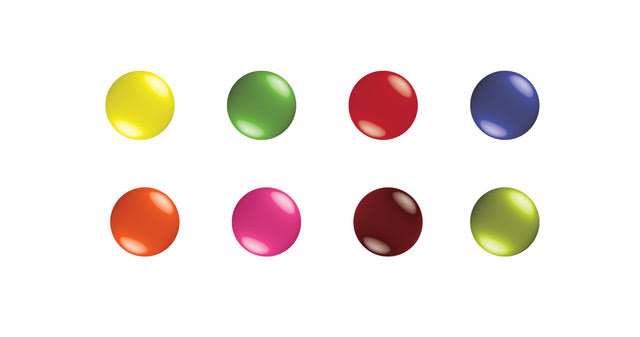 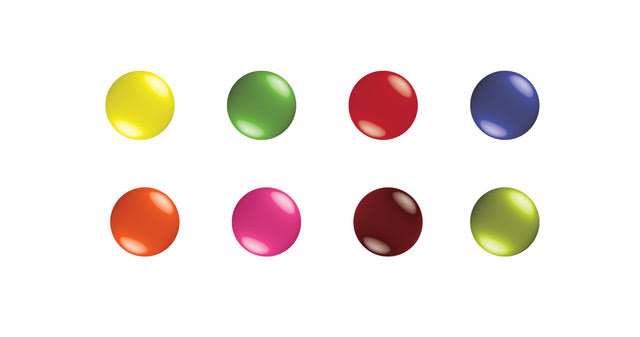 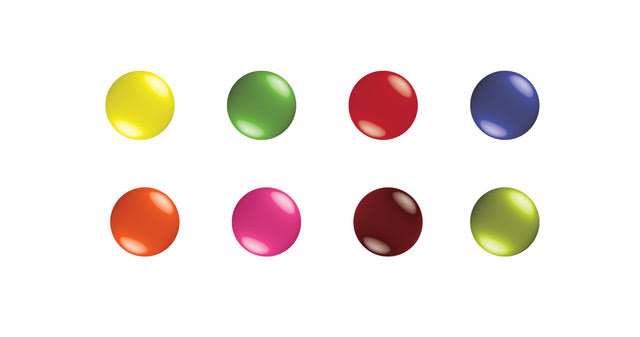 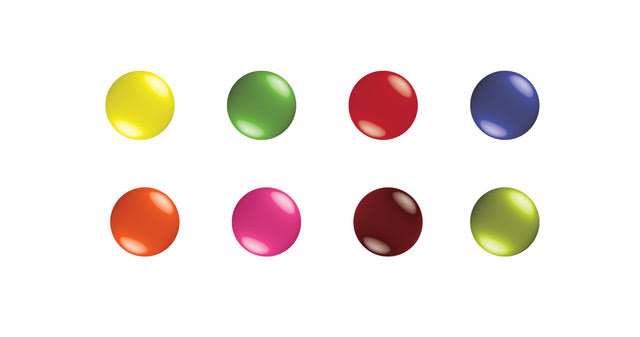 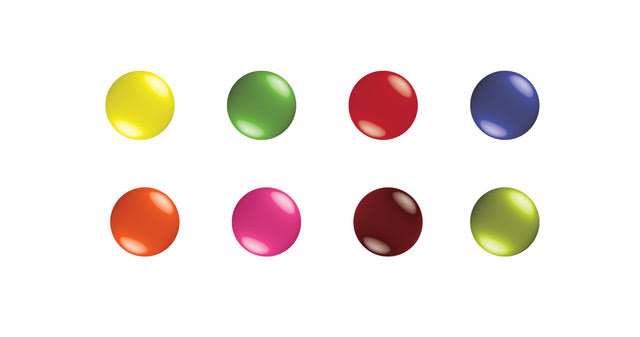 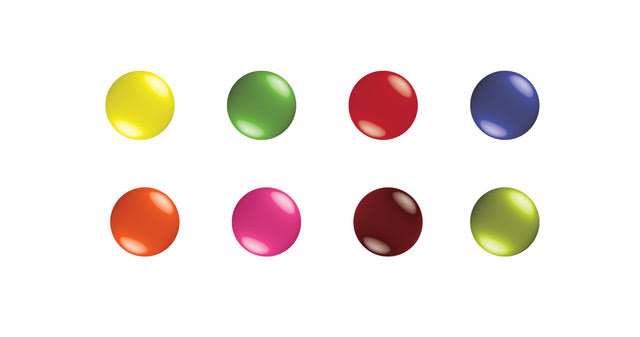 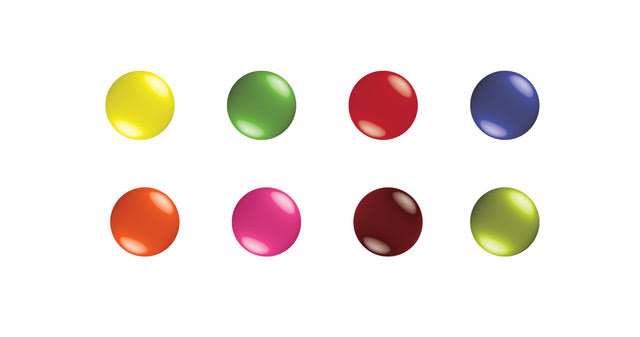 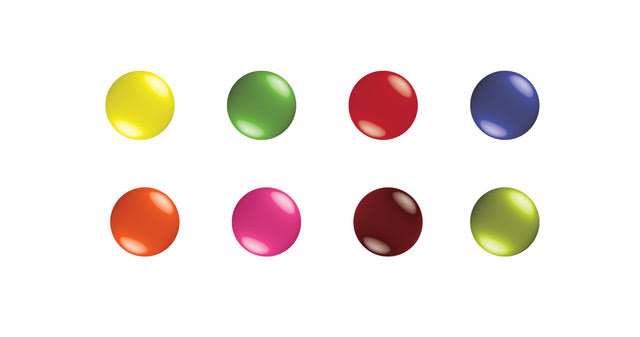 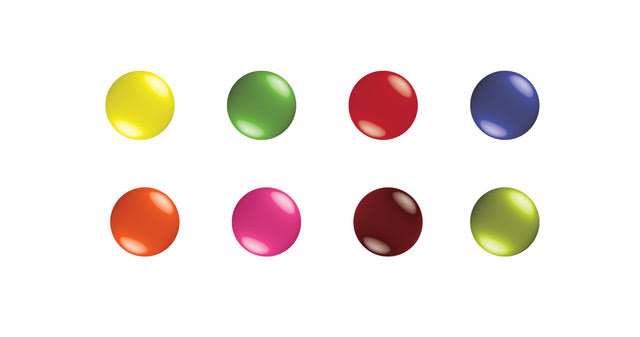 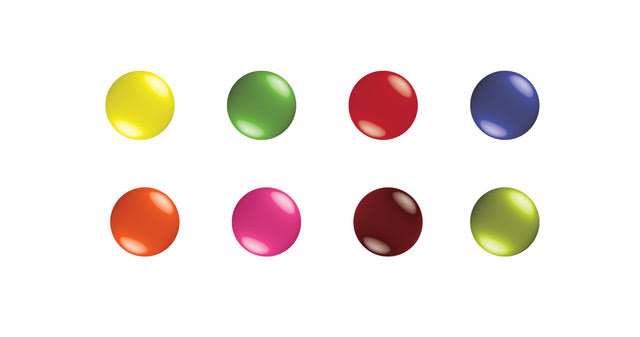 20
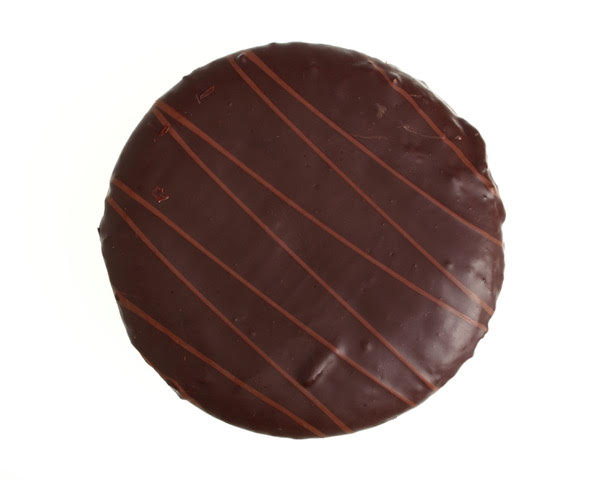 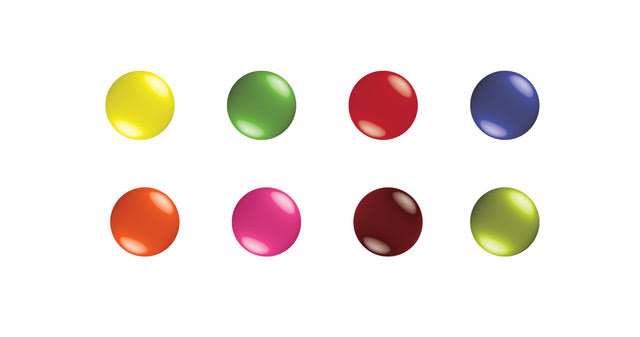 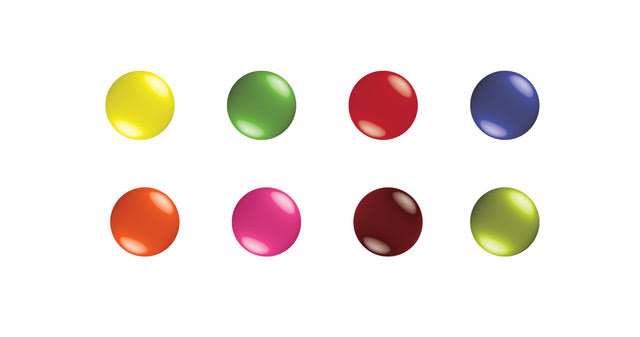 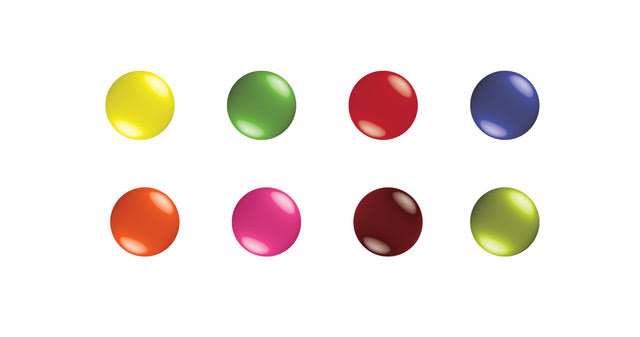 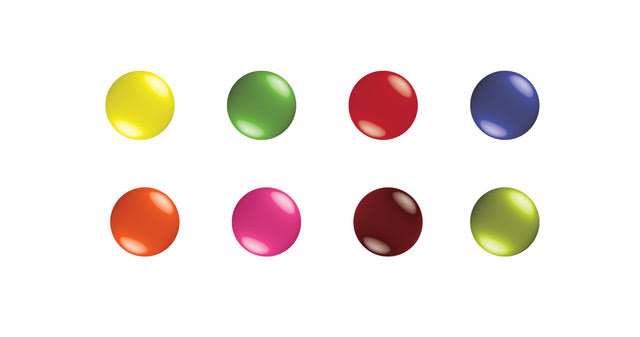 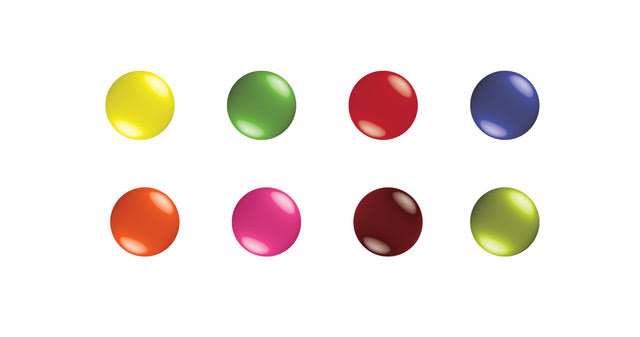 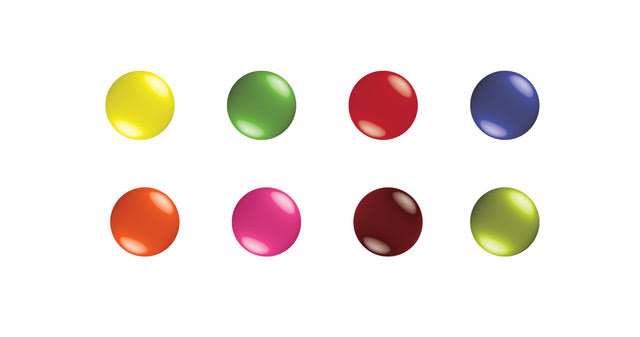 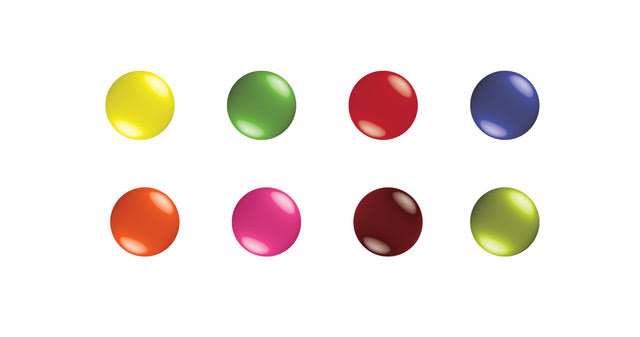 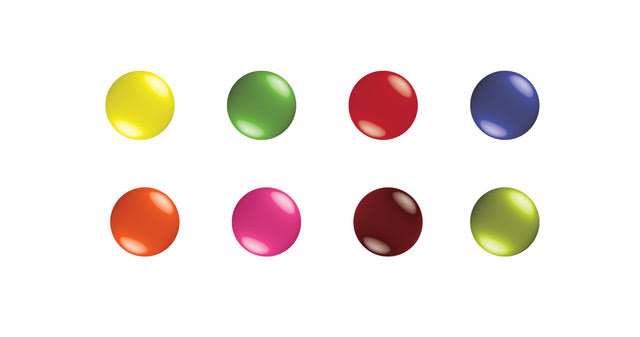 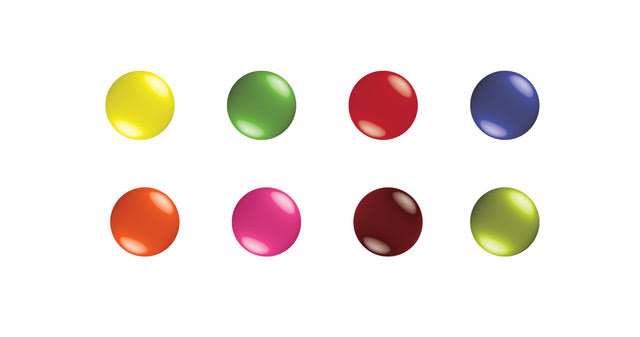 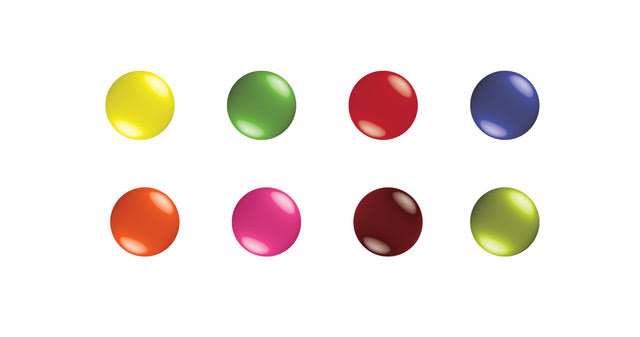 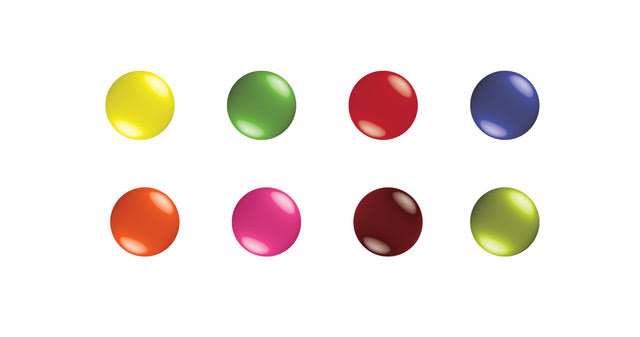 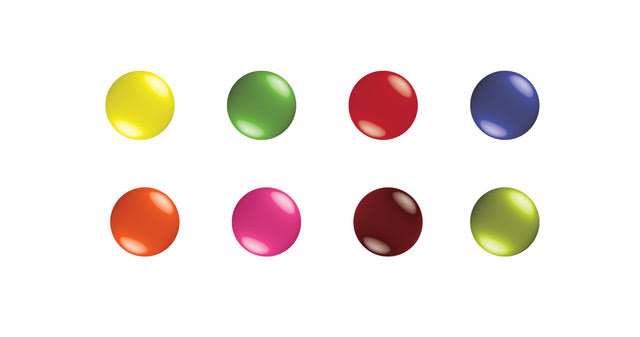 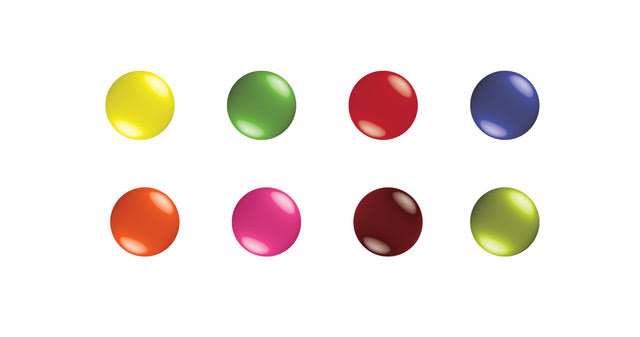 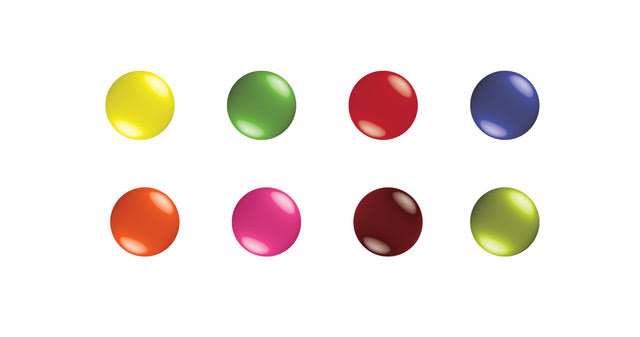 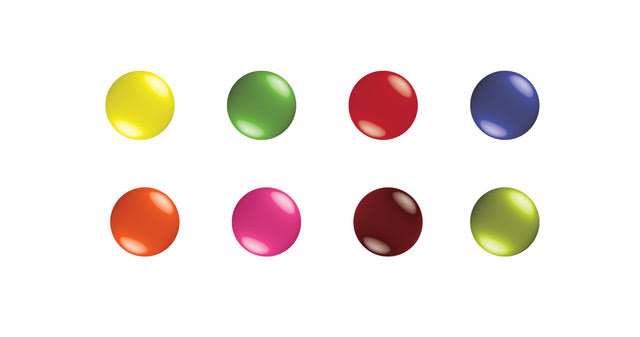 15
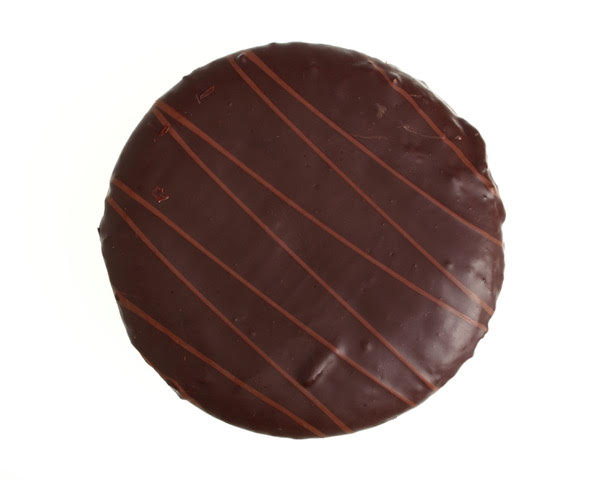 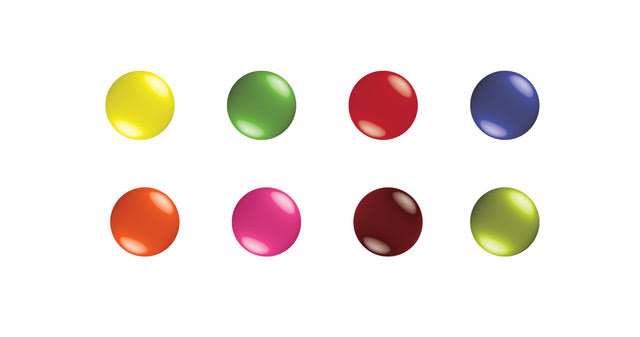 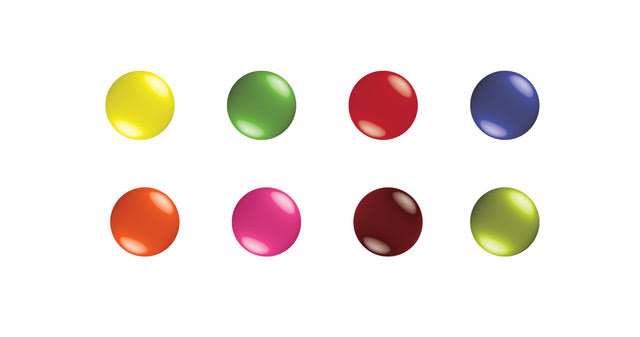 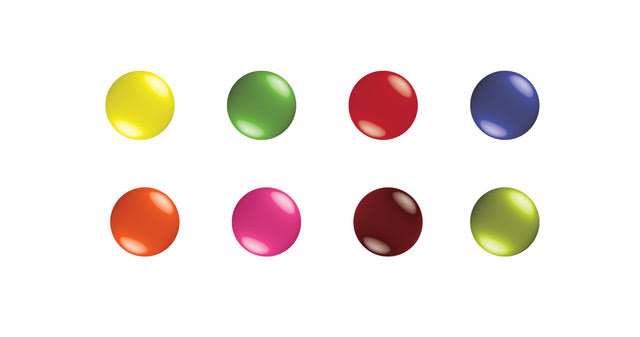 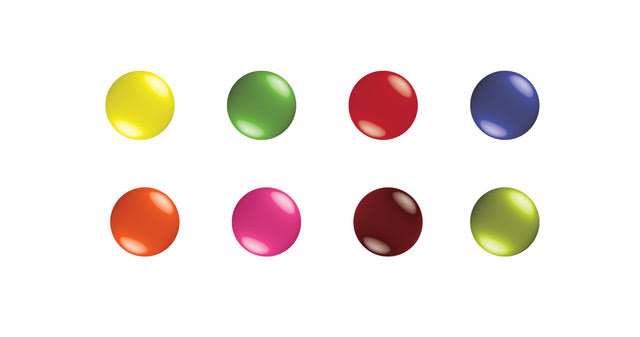 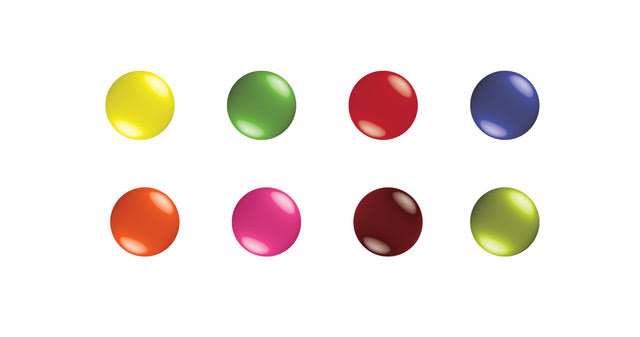 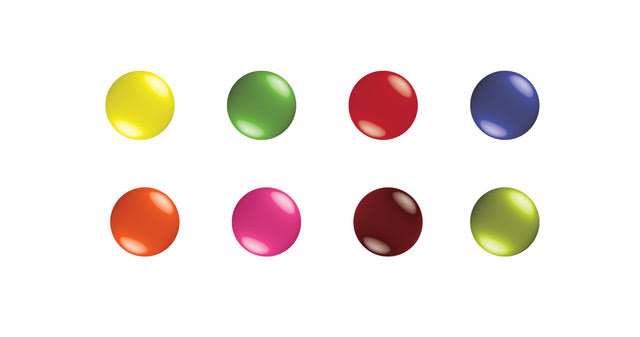 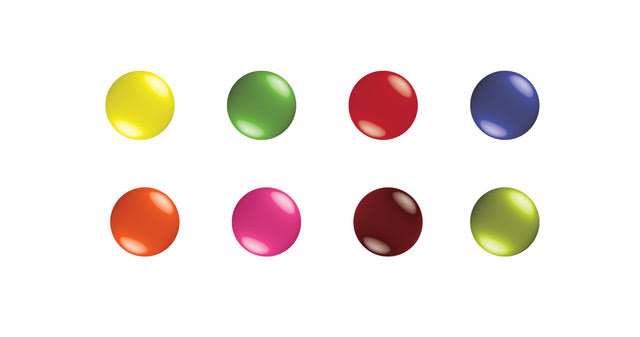 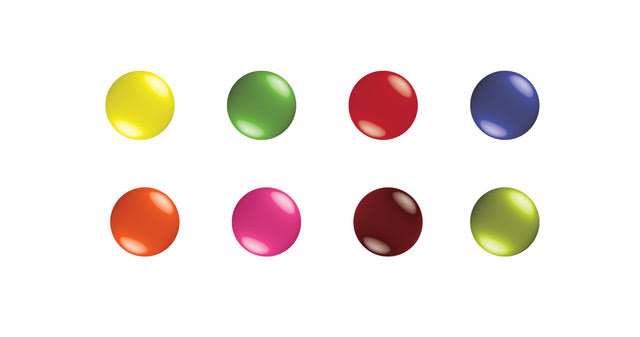 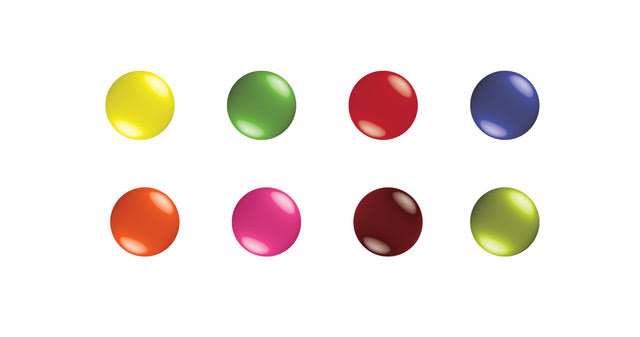 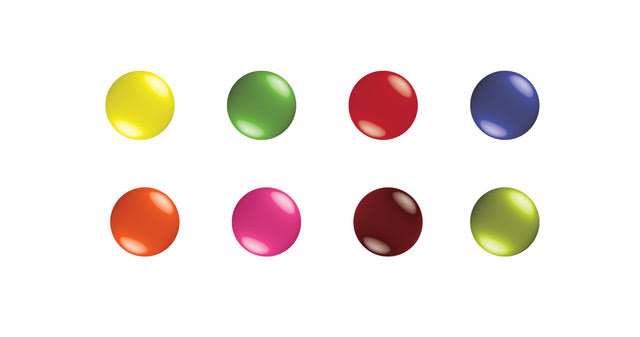 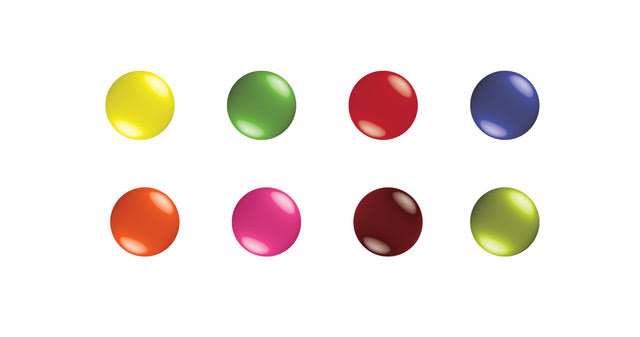 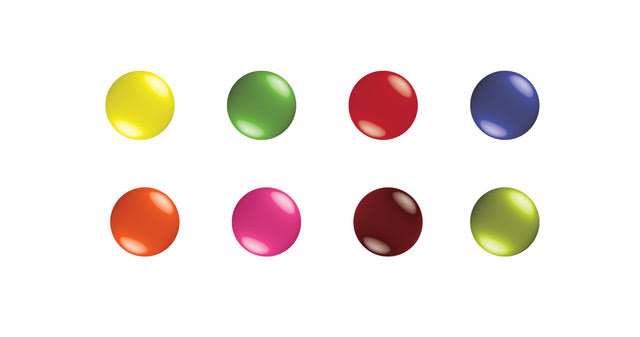 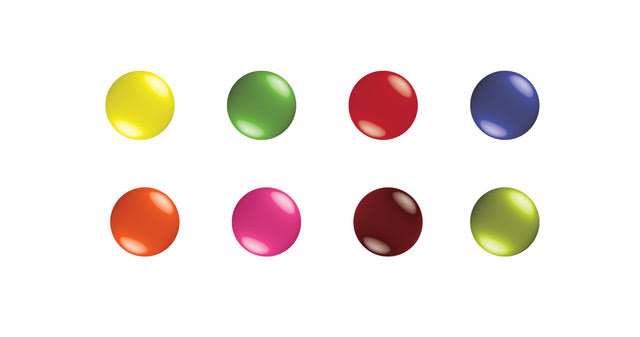 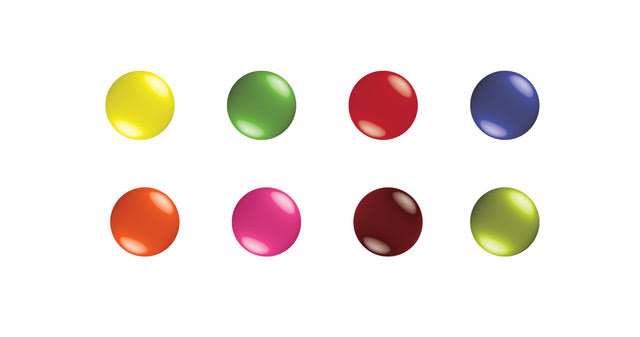 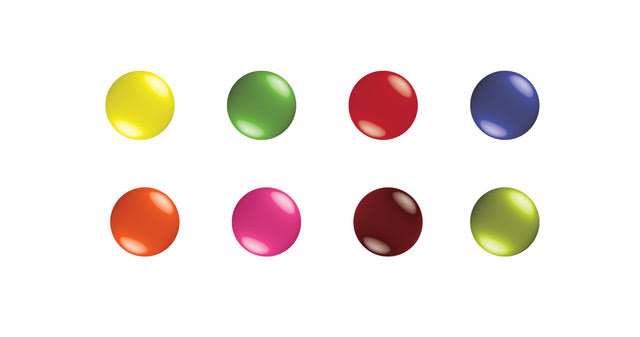 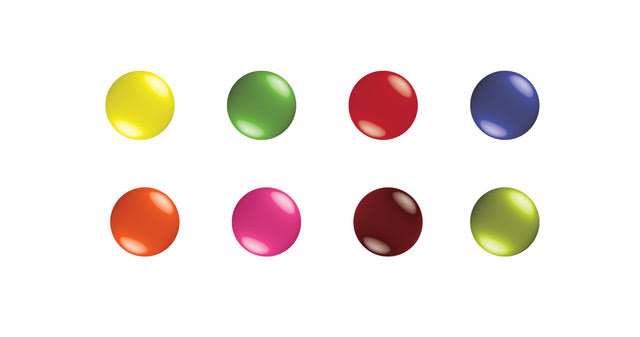 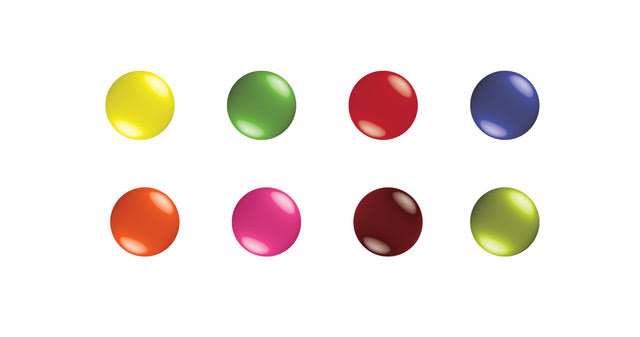 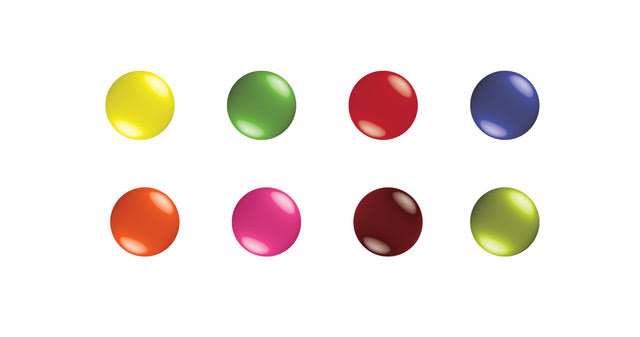 18